Антибиотики в дерматологии
Смирнова Елена Александровна
Главный врач сети ветеринарных клиник Вега, ведущий терапевт, дерматолог
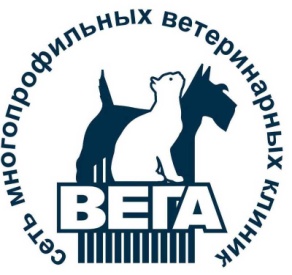 аНТИБИОТИКИ
Александр Флеминг открыл пенициллин в 1921 году и в 1941 году его активно начали использовать на людях
Бактерии постоянно претерпевают мутации, которые приводят к появлению у бактерий новых свойств, что вызывает значительное беспокойство не только у дерматологов, но и у других специалистов
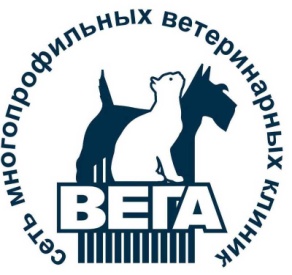 [Speaker Notes: Бактерии появились на нашей планете, по разным оценкам, приблизительно 3,5–4 миллиарда лет назад, задолго до эукариот [1]. Бактерии, как и все живые существа, взаимодействовали и враждовали 
С момента, который принято считать официальным открытием антибиотиков, прошло чуть менее ста лет, но проблема создания новых антимикробных препаратов и использования уже известных при условии быстро возникающей резистентности к ним тревожит человечество не последние пятьдесят лет. Неспроста в своей Нобелевской речи первооткрыватель пенициллина Александр Флеминг предупреждал, что к использованию антибиотиков нужно подходить серьезно.
Так же, как и момент открытия антибиотиков человечеством на несколько миллиардов лет отсрочен от изначального их появления у бактерий, так и история использования человеком антибиотиков началась задолго до их официального открытия. И речь идет не о предшественниках Александра Флеминга, живших в 19 веке, а о совсем далеких временах.
Использование антибиотиков в древности
Еще в Древнем Египте плесневелый хлеб использовали для дезинфекции порезов (видео 1). Хлеб с плесневыми грибками в лечебных целях применяли и в других странах и, видимо, вообще во многих древних цивилизациях. Например, в Древней Сербии, Китае и Индии для предотвращения развития инфекций его прикладывали к ранам. Судя по всему, жители этих стран независимо друг от друга пришли к выводу о целебных свойствах плесени и использовали ее для лечения ран и воспалительных процессов на коже. Древние египтяне прикладывали к гнойникам на коже головы корки плесневелого пшеничного хлеба и считали, что использование этих средств поможет умилостивить духов или богов, ответственных за болезни и страдания.

Жители Древнего Египта для лечения ран использовали не только хлеб с плесенью, но и самостоятельно изготовленные мази. Есть информация о том, что примерно в 1550 г. до н.э. они готовили смесь из свиного сала и меда, которую наносили на раны и перевязывали специальной тканью. Такие мази обладали некоторым антибактериальным эффектом в том числе благодаря содержащейся в меде перекиси водорода [3], [4]. Египтяне не были первопроходцами в использовании меда — первым упоминанием о его целебных свойствах считают запись на шумерской табличке, датируемую 2100–2000 гг. до н.э., где говорится, что мед можно использовать как лекарство и мазь. И Аристотель также отмечал, что мед хорош для лечения ран [3].
В процессе исследования костей мумий древних нубийцев, живших на территории современного Судана, ученые обнаружили в них большую концентрацию тетрациклина [5]. Возраст мумий составлял примерно 2500 лет, и, скорее всего, высокие концентрации антибиотика в костях не могли появиться случайно. Даже в останках четырехлетнего ребенка его количество была очень высоко. Ученые предполагают, что эти нубийцы на протяжении длительного времени потребляли тетрациклин. Скорее всего, его источником были бактерии Streptomyces или другие актиномицеты, содержащиеся в зернах растений, из которых древние нубийцы делали пиво.]
Количество одобренных антибиотиков за последние 30 лет
Смертность, обусловленная антибиотикорезистентностью, по срачнению с другими причинами. Прогноз на 2050 год
Бактерия
Классификация антибиотиков
По происхождению
По химической структуре
По направленности действия
По спектру действия
По механизму действия
По типу действия
По происхождению
По химической структуре
1. β- лактамные:
Пеницилины( биосинтетические-пенциллин), полусинтетические (окссацилин, клоксацилинн, метицилинн, ампициллин)
Цефалоспорины
Монобактамы (азтреонам)
Карбапенемы (эмипенем, маропенем)
2. Аминогликозиды ( стрептомицин, гентамицин, амикацин, нетипмицин)
3.Тетрациклины
Биосинтетические( тетрациклин, окистетрациклин, хлортетрациклин)
Синтетические- доксициклин, метациклин, морфоциклин
4. макролиды
Биосинтетические-эритромицин, алеандомицин
Синтетические-рокситромицин, азитромицин (суммамед), джозамицин
Фениколы (левомецитин)
Антибиотики пептидной структуры:
Полимиксины М,В,Е
Гликопептиды (ванкомицин, ристомицина сульфат)
Линкомизаминды: Линкомицин (нелорен), клиндамицин (далацин С, Климицин)
Фузидин:фузидин, биопарокс
Антибиотики других групп рифампицин, капреомицин, мупироцин, грамицидин)
По направленности действия
Антибактериальные


Противогрибковые
противоопухолевые
По спектру действия
Антибиотики широкого спектра действия



Антибиотики узкого спектра действия
По механизму и типу действия
Механизмы резистнтности
У микроорганизма отсутствует структура нна которую воздействует данная группа антибиотиков ( микоплазма нечувствительна к пенициллину, тк он воздействует на стенку которой у микоплазмы нет
Микроорганизм непроницаем для антибиотика- грамотрицательные бактерии защищены дополнительной мембраной – пеницилин не проникает
Микроорганизм может перевести антибиотик в неактивную форму- в лактамаза стафилококков
Генные мутации -обмена веществ мо может быть изменен таким образом, что блокируемые антибиотиком реакции больше не являются критичными для микроорганизма
Эффлюкс ( тетрациклины макролиды)
Обман антибиотика- модификация мишени,изменение структуры мишени (фторхинолоы, сульфаниламиды)
Биопленка
Преодоление антибиотикорезистентности
1. Обоснованное назначение и выбор антибиотика
2.Соблюдение режима введения, доз, фармакокинетики, 
частоты введения и длительности применения
3. Микробиологический мониторинг
4. Ротация и комбинация антибиотиков
5. Использование антибиотиков первой линии, использование
 новых антибиотиков только при острой необходимости
6 .Рецептурный отпуск
7. Учет противопоказаний и знание механизмов действия
8.Не использовать в сельском хозяйстве препаратов используемых для лечения людей
Приказ 771 минсельхоз от18.11.2021, вступил в силу 01.03.2022
Не применять
Амикацин
Тобрамицин
Мецилинам
Хлорамфеникол
Ванкомицин
Имипенем
Меропенем
Монобактамы
Моксифлоксацин
Цефепим
Цефоперазон
Цефотаксим
Цефтазидим
цефтриаксон
Применять
Гентамицин
Стрептомицин
Канамицин
Азитромицин
Амоксиклав
Фторхинолоны, кроме офлоксацина, пефлоксацина
Клиндамицин
Линкомицин
Метронидазол
Ципрофлоксацин
Цефалоспорины, кроме колонки 1
Где дерматолог может обнаружить бактерии???
Почти везде
Почти везде
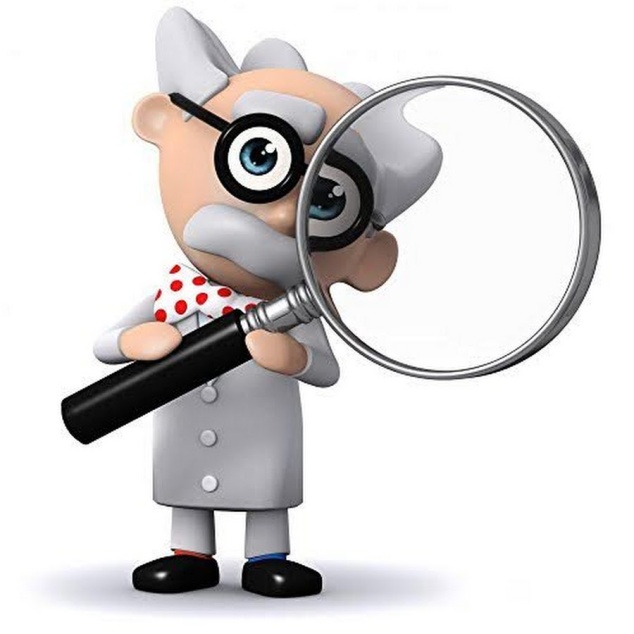 Вопрос где, при каких обстоятельствах, сколько и каких)
У здоровых животных
У больных животных
Бактериальные инфекции кожи
Бактериальные инфекции кожи, вызывающие ее гнойное воспаление, были выделены в группу инфекционных дерматозов французским ученым  H.Letoir в 1891 году  под название пиодермиты ( pion-гной, derma-кожа) 
вет 
название пиодермия
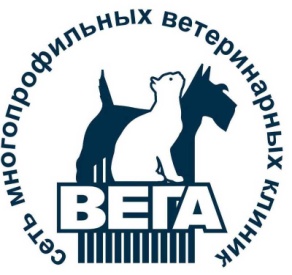 [Speaker Notes: За рубежом, как в ветеринарной, так и в гуманной медицине пиодермии относят к обширной группе ИНФЕКЦИИ КОЖИ И МЯГКИХ ТКАНЕЙ ИКМТ]
пиодермия
Поверхностная
Глубокая
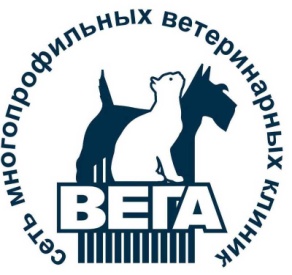 Локальная или генерализованная
[Speaker Notes: По глубине расположения процесса пиодермии делятся на поверхностные и глубокие. К поверхностным пиодермиям относятся остеофолликулит, импетиго, сикоз, угри
 Глубокие пиодермии -- это фурункул и другие заболевания.]
Строение кожи
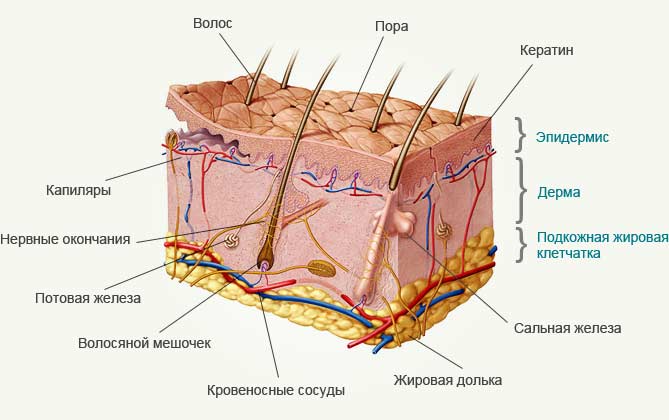 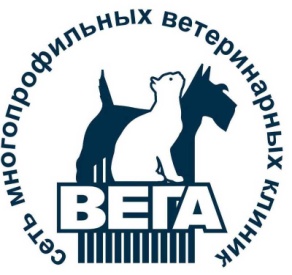 [Speaker Notes: Разумеется классификация исходит из глубины поражения кожи]
пРедрасполагающие факторы (коротко))
Аллергии
Нарушения кератинизации 
Фолликулярные растройства + демодекоз
Иммунодефицит
Некоторые эндокринные проблемы
   При аутоиммунных - реже
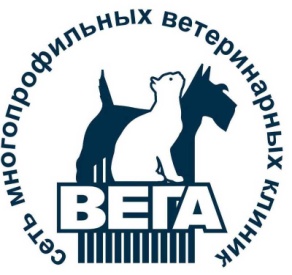 Клинические разновидности
Первичные- возникают на неизмененной коже - редко
Вторичные- возникают на фоне уже существующего дерматоза ( паразитарные, инвазии, атопический дерматит)
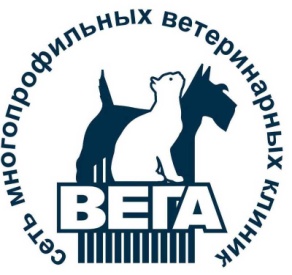 [Speaker Notes: Общим и характерным для всех пиодермий признаком является наличие локального гнойного воспаления, при тяжелом течении сопровождающегося развитием системной воспалительной реакции]
Клинические проявления
Поверхностные:
А) пиотравматический дерматит
Б) кожно-слизистая пиодермия
В) дерматит кожных складок
поверхностный бактериальный фолликулит
Глубокие:
А) глубокий фолликулит и фурункулез
Б) целлюлит (гнойное воспаление подкожно жировой клетчатки)
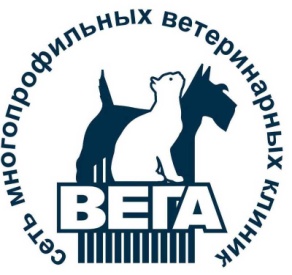 Применение антибиотиков в дерматологии
Местное
Поверхностные кожные бактериальные инфекции
Отиты ( наружний отит)
Системное
Глубокие кожные инфекции
Отиты ( серьезные формы среднего отита)
Диагностика
Сбор детального анамнеза
Осмотр
Составление списка дифференциальных диагнозов
Забор материала для исследования – мазки отпечатки, скотч тесты, цитология, бактериологические посевы гистологические исследования
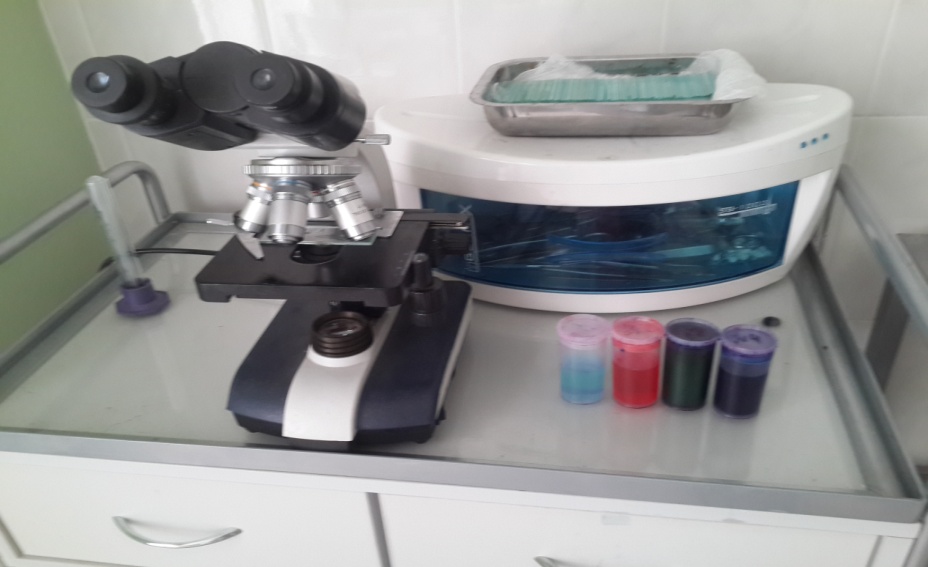 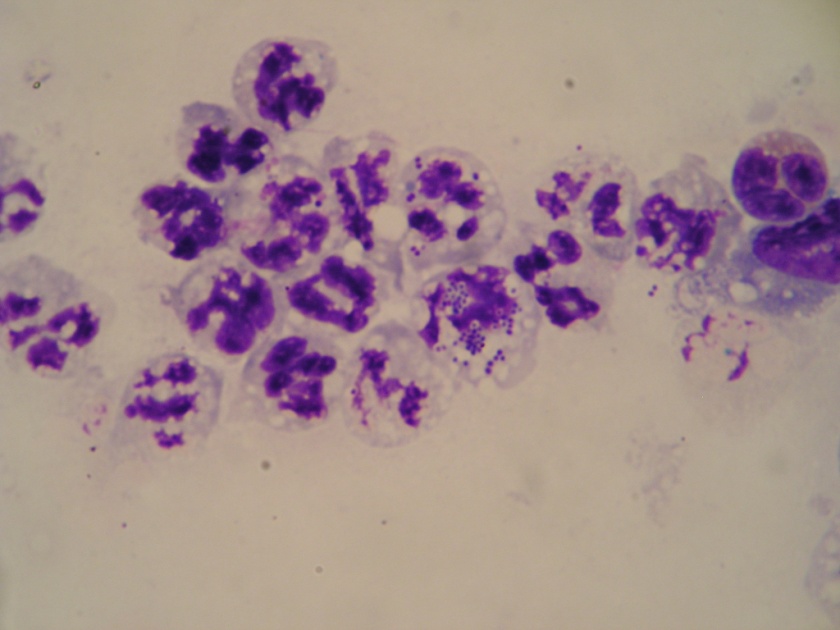 Строение кожи
ЦИТОЛОГИЯ
Обнаружение признаков воспаления
Обнаружение микроорганизмов
Оценка тяжести  воспаления
Оценка типа микроорганизмов (грибы, кокки, палочки)
Оценка количества микробов
Быстрота выполнения
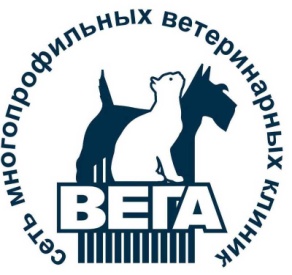 Бактериологический посев показания
При первичном поражении бактериальной флорой плохо отвечающем на антибактериальную терапию (Сохранение кол-ва микробов в цитологии и отсутствие эффекта клинически после пробного курса антибиотика)
Если при глубокой пиодермии при гистоисследовании были выявлены только палочки
Если недавно проводилось лечение антибиотиками (Длительный анамнез с применением многих видов антибиотиков в течение длит. срока без клинического улучшения)
Если животное болеет систематически 
Обнаружение в цитологии с кожи палочек и грибов (кроме Malassezia).
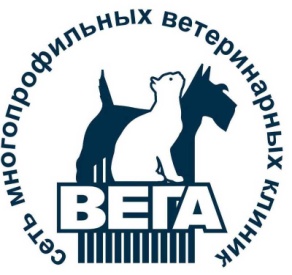 Бактериологический посев
Метод микроразбавления
Информирует о чувствительности
Информирует о количестве лекарственного препарата, необходимого для подавления выявленного возбудителя болезни
ГЛАВНОЕ ПРЕИМУЩЕСТВО: позволяет предположить риск появления устойчивости и тогда мы условно управляем патологическим процессом
Дисковый метод (Россия)
Полуколичественный, 
Метод информирует только о чувствительности
 ( S, I, R)
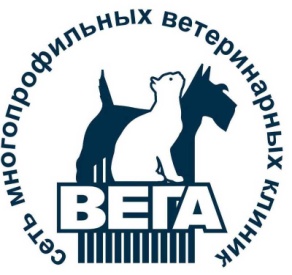 [Speaker Notes: Однако чувствительность in vitro (в пробирке) и in vivo (в организме) разные вещи.Все дело в биодоступности препарата - нам важно знать какая концентрация в минимально ингибирующих единицах будет непосредственно в очагах поражения у индивидуального пациента,а не пробирке с питательной средой.На настоящее время методов,позволяющих определить эту концентрацию непосредственно в организме пациента, к сожалению,нет.Поэтому выявленная  чувствительность к антибиотикам, не всегда соответствуект реальности,так как она определяется в пробирке,а не пораженном органе.Ввиду разной биодоступности препаратов - т.е. способности их проникать в очаги поражения,препараты с низкой МИК in vitro (в пробирке) - к которым определена высокаяч чувствительность микроорганизмов, могут быть совершенно неэффективны при  практическом применении (in vivo).]
Бактериологический посев
Для посева необходимо правильно забрать материал!!!
-непосредственно из пустулы и неповрежденного узелка
-из эпидермального воротничка
Из глубины мацерирующего канала или из мацерированной ткани
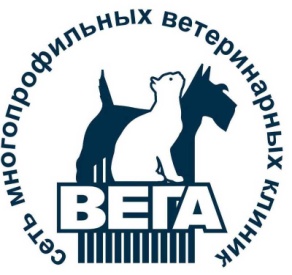 Антибиотики
Устойчивость стафилококка к бета-лактамным антибиотикам обусловлена геном mecA
Ранее для выявление метиленрезистентных стафилококков MRS использовали оксациллин. Если стафилококк устойчив к к метициллину, значит он устойчив и к другим бетта-лактамным антибиотикам, 
    Под сомнением находятся макролиды и фторхинолоны, тк при применении последних легко происходит селекция резистентных мутантов, что ведет к рецидивам и несостоятельности лечения
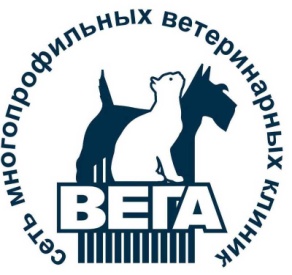 [Speaker Notes: Внимание: у человека пиодермия чаще вызывается стафилококком ауреус, а для выявления его по новым протоколам в гуманной медицинеиспользуют не оксациллин, а цефокситин и некоторые штаммы стафилококка псевдоинтерм. Огут быть ошибочно распознанны как чувствительные к митициллину, тк есть гипотезы что цефокситин не настолько надежно стимулирует ген mecA у псевдоинтермедиус. Поэтому если проводить анализ в гуманной лаборатории вы можете получить неверные результаты]
Тактика лечения
Назначение антибиотика строго по показаниям, а не рутинно
В случае поверхностных процессов и локальных пиодермий применение местной терапии
Контакт с владельцем
Тактика лечения
Определение возбудителя
Назначение антибиотикотерапии длительный курс +2-3 недели от клинического выздоровления + параллельно поиск основного заболевания
При поверхностной пиодермии 3-4 недели + еще 2 недели
Контроль эффективности лечения –регулярные осмотры, отслеживание мазков
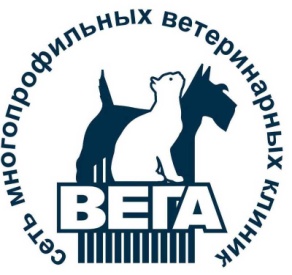 [Speaker Notes: верхностнй]
Тактика лечения
Рецидивы пиодермии: длительная терапия антибиотиками ??? Правильно ли изначально был поставлен диагноз, исключены ли другие заболевания
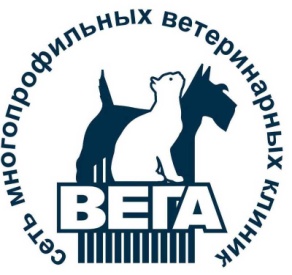 [Speaker Notes: Если зуд не исчез проводят дополнительные исследования - микопосев, паразиты, определение антибиотикочувствительности применяя только местное лечение
Если зуда не было совсем - значит у собаки имеется сезонный АД, либо эндокринопатия]
Системное лечение
Ошибки антибактериальной терапии
Широкое без должных  показаний применение антибиотиков
Применение малых или неоправдано высоких ,слишком короткие или слишком длинные курсы
Назначение антибиотика однократно
Назначение комбинаций без учета из взаимодействий
Отношение к антибиотикам как к безвредным продуктам
Комбинация аб позволяет:
Расширить спектр действия
Усилить эффект, что важно при борьбе с резистентной микрофлорой
Снизить токсический эффект без ущерба эффективности терапии
комбинация
Не комбинировать антибиотики с одинаковым побочным действием например тетрациклин +рифампицин- усилена гепатотоксичность
Антибиотики с разным характером
   Тетрациклин (хлорамфеникол) с в лактамами и гликопептидами- тетрациклин обладая бактериостатическим действием приводит к остановке развития клетки, а пеницилин действует на делящиеся клетки 
Стрептомицин с канамицином или флоримицином приводит к глухоте
Оптимальные комбинации
Цефалоспорины и аминогликозиды
Полусинтетические пеницилины ( амоксиклав) в виде монотерапии
Тетрациклины, хлорамфеникол+макролиды
Тетрациклины, хлорамфеникол+ ко тримаксозол
Аминогликозиды+ тетрациклины
Пеницилин+стрептомицин
[Speaker Notes: Пеницилин разрушает стенку способствуя лучшему попадению стрептомицина, что еще и снижает дозу вводимых препаратов]
Комбинация антибиотиков
Рекомендации BSAVA
Поверхностная пиодермия –только местное лечение 2-4%хлоргексидин, СДС, фузидиевая кислота
Глубокая:только местно или  клиндамицин, цефалексин, амоксиклав, триметоприм ( если есть палочки, в анамнезе мрса курс долгий, доза максимальная, контроль) лечение 4-6 недель, либо 2 недели после клинического выздоровления.
Наружний отит палочки :местно фрамицетин, гентамицин, полимексин.
Наружний отит кокки:флорфеникол,фузидиевая кислота, полимиксин
[Speaker Notes: Сульфадиазин серебра]
Основные побочные эффекты
Рвота
Диарея
Сыпь (зуд, крапивница, отек Квинке, анафилактический шок, инфекционно-токсический шок, токсический мокнущий дерматит)
Апластическая анемия. Нейтропения, агранулоцитоз
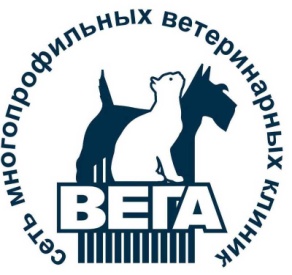 Ваши вопросы